How to effectively write a PEEAL paragraph in English
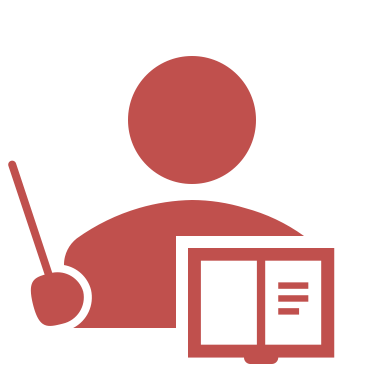 PEEAL Paragraphs
P -
Point: your point should be relevant and clearly answering the question e.g. the narrator in the story is unreliable as he is trying to remember past events. Make a specific point and avoid generalisations.
E -
Evidence: if you are looking at a written text your evidence is in the form of a quote and you must use quotation marks. You should embed your quote. If it is a visual text you must describe what you are talking about.
A -
Analysis: Explain what your evidence shows then analyse the effect. If there is a technique in your evidence then analyse the effect and why it was used. You could also analyse the connotations of words.
L -
Link: Make links back to the question or your initial point. You could also link to: author/context/message/purpose/reader or audience. Link to what we learn about: character/action /events/themes.
E -
Explain: Explain what your evidence shows in terms of the question and your own point.
Explain
Point
Evidence
Analysis
Link
Words to show evaluation and judgement
Effectively
Successfully
Convincingly
Critically
Expertly
Superficially
Notably
Importantly
PEEAL Examples
KS4
KS3
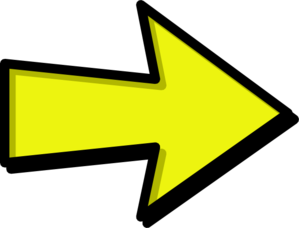 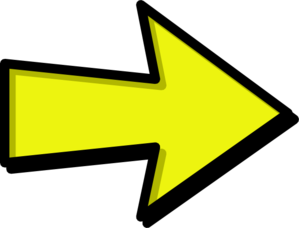 Keywords – from the question and also your own idea
KS3 – How does Roald Dahl enagae the reader at the beginning of the story ‘The Landlady’?
At the beginning of the short story ‘The Landlady’, Roald Dahl uses the weather to engage the reader and create a tense atmosphere. He describes the air as ‘deadly cold’ which shows how extreme the cold is and how much it affects the character Billy Weaver.  The word ‘deadly’ implies that the weather could hurt Billy which makes the reader scared for him. By making the reader feel scared for Billy, Dahl engages the reader as they will feel the tension caused by the weather and want to know what will happen to the main character.
Point
Evidence
Embedded quote
Explanation
Analysis
Link to author intention
Link to the question and your point
Link to effect on the reader
Keywords – from the question and also your own idea
KS4 – How does Knowles introduce the significance of the tree?
Knowles introduces the idea that the tree is important to not only the plot but also the narrator. He does this  by showing the contrast between the way the tree is seen by both the younger and older Gene. Present day Gene tells us that in his memory,  the tree was a ‘huge lone spike dominating the riverbank’. The monosyllabic language used increases the harshness of the memory and also the fear imposed by the tree of his youth. In addition to this, the word ‘spike’ has connotations of violence and aggression and therefore suggests that the tree’s importance is defined by negativity.  

However, the impression that present day Gene has of the tree is much less imposing and he describes it as ‘smaller, shrunken by age’. This contrast shows that the tree no longer scares Gene and therefore does not hold the same significance as it once did. To reinforce this, Knowles uses sibilance to soften the effect of the tree and make it seem weaker than it once was. By using this technique alongside contrast, Knowles shows us early on in the novel that things can change as we grow up and seem less significant or imposing. The use of sibilance also devalues the power of the tree for the reader as well as Gene as we are forced to soften the words just as the power has been softened in Gene’s view.
Point
Elaboration of point
Embedded quote
Evidence
Technique
Explanation
Analysis
Development of point
Technique
Analysis
Link to theme
Link to author intention
Link to effect on reader
Thank you for visiting Ms Duckworth’s Classroom! I hope you enjoy the free resource. Please feel free to let me know how you used them and if they were helpful. 

You can also follow me on Instagram and find me on Facebook or twitter.
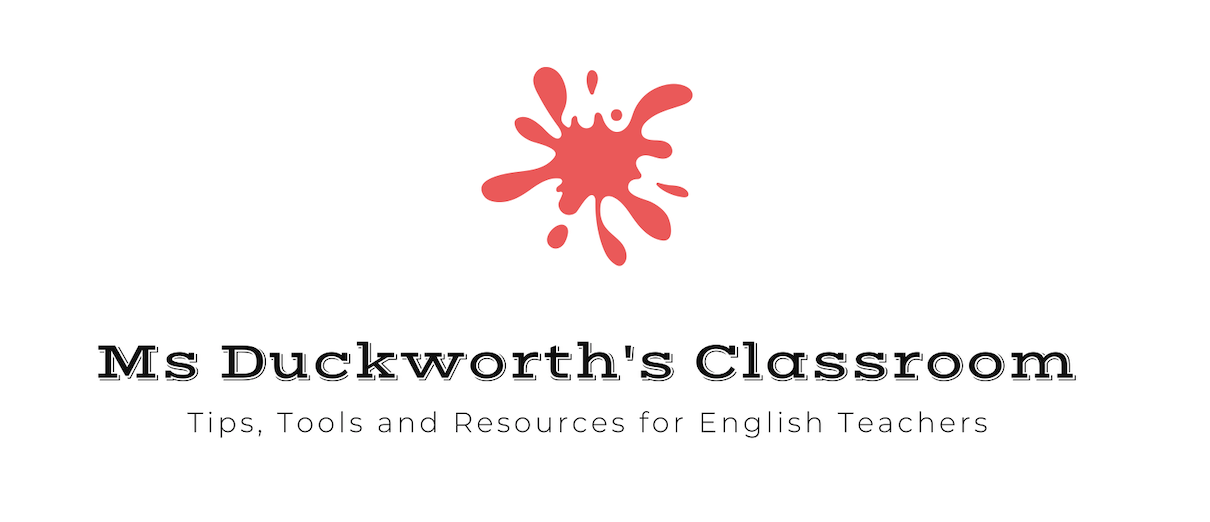